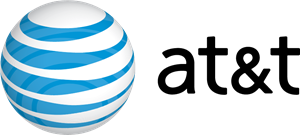 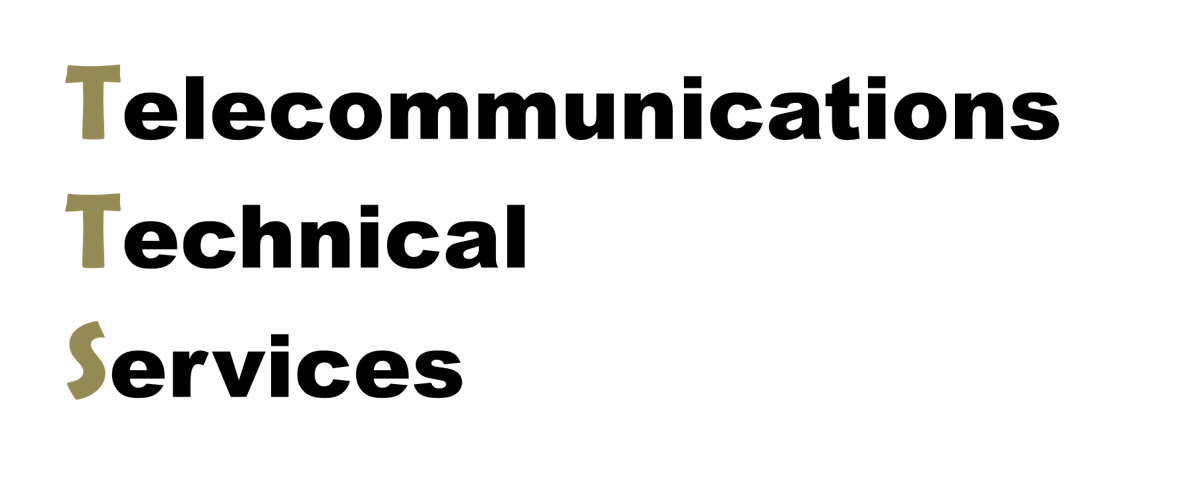 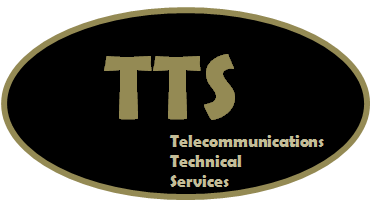 Government Solutions
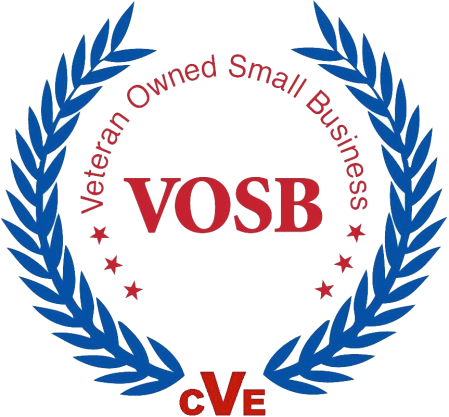 NEUTRAL CARRIER DAS FOR VA FACILITIES
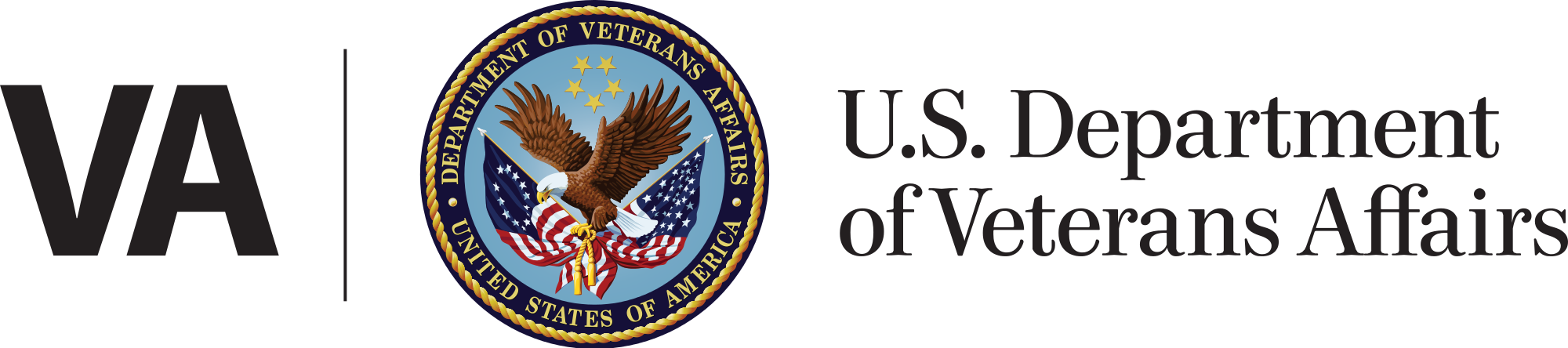 [Speaker Notes: NEUTRAL CARRIER DAS FOR VA FACILITIES]
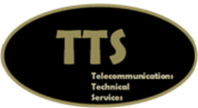 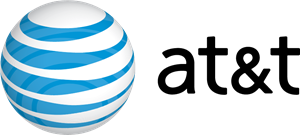 Value Proposition for Multi-Carrier DAS in VA Hospitals
Patient Satisfaction
High Quality Cellular network coverage no matter what carrier
Change the narrative of poor cell coverage in VA Hospitals
Higher patient satisfaction scores, plus better reviews by Veterans families and caregivers

Standardization
National Standardization of mobility capabilities
Decrease one off coverage in facilities where single carrier DAS have been installed
Long Term Maintenance means quality 

Contracting
Mobility cost reduction
When multiple carriers can compete for a mobility contract in every facility the costs are significantly less than if competition is limited to the one carrier that has a DAS on premise.
Level Mobility contract playing field
National wireless contract competition decreases costs significantly
DAS Solutions offered currently on Networx Contract
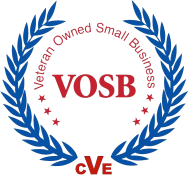 [Speaker Notes: Patient Satisfaction
Veterans, their families, and their care givers will get excellent cell coverage no matter what carrier they are on within VA hospitals which are notorious for poor coverage.  
Standardization
National Standardization of mobility capabilities
Decrease one off coverage in facilities where single carrier DAS have been installed
Contracting
Significant mobility cost reduction
When multiple carriers can compete for a mobility contract in every facility the costs are significantly less than if competition is limited to the carrier that has spent the monies to provide a DAS for free. (Free isn’t free) Company that provides DAS knows they will recoup the costs eventually.
Level Mobility contract playing field
National wireless contract competition decreases costs significantly]
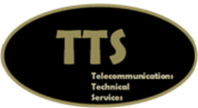 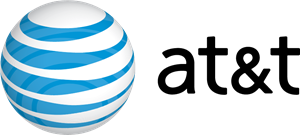 Value Proposition for Multi-Carrier DAS in VA Hospitals
Clinical Innovation
Significant Enhancement to mobile technology innovation and adoption
Removes poor cellular coverage or single carrier barrier to clinical innovation
Enhancements in Location-based Services
Scalable for Paging and additional add-on features:
Repeaters for Land Mobile Radio

Patient Safety
FirstNet integration for Federal Hospitals and grounds within Municipalities
Opt-In States have option to have direct communication with State & Local responders
Currently All States have “opted-in” into FirstNet
Seamless facility coverage 

Technical Innovation
System built forward thinking with a Path to 5G
24/7 support
Remote monitoring for a Quality System
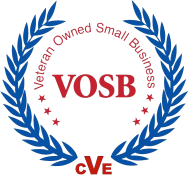 [Speaker Notes: Clinical Innovation
Significant Enhancement to mobile technology innovation and adoption
Removes poor cellular coverage or single carrier barrier to clinical innovation
Enhancements in Location-based Services
Scalable for Paging and additional add-on features

Patient Safety
FirstNet integration for Federal Hospitals and grounds within Municipalities

Technical Innovation
System built forward thinking with a Path to 5G
24/7 support
Remote monitoring for a Quality System]
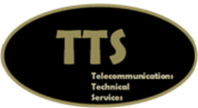 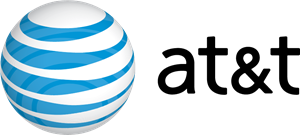 Removing the Facility & Hospital Staff Burden
Single Carrier Distributed Antenna System = Limited Options 
Single Carrier DAS does not address holistic needs of VA employees / patients / guests
Placing multiple single carrier DAS facilities can mean 5x burden on the infrastructure
Staff requirements and the length of time could take years for all carriers
Single POC, Single monitoring point and less intrusive in short & long term

Technical limitations to Single Carrier DAS
Taxing to Facility existing resources (personnel / space / cable & fiber infrastructure)
Rather than adding conduits, raceways and up to 5x the antennas the individual DAS solution combines all carriers to one physical signal path
HeadEnd/IT Room capacity will have a single footprint for the DAS; decreasing Power, Backup Power and HVAC needs of the facility
IT Closets will not have capacity for more than one system in most cases
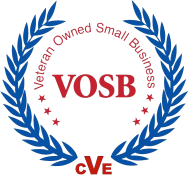 [Speaker Notes: One Free Distributed Antenna System = Unlimited Free Distributed Antenna Systems
Free isn’t free - Carriers know that by providing a ‘free’ DAS that it will guarantee them mobility contracts going forward and typically at higher than competitive rates 
In an open marketplace if one carrier can, five carriers can
This can increase the facility burden five times on the infrastructure
Staff requirements and the length of time could take years for all carriers
Single POC, Single monitoring point and less intrusive in short & long term


Technical limitations to Single Carrier ‘Free’ DAS
Taxing Facilities existing resources
Rather than adding conduits, raceways and up to 5x the antennas the individual DAS solution combines all carriers to one physical signal path
HeadEnd/IT Room capacity will have a single footprint for the DAS; decreasing Power, Backup Power and HVAC needs of the facility
IT Closets will not have capacity for more than one system in most cases]
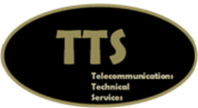 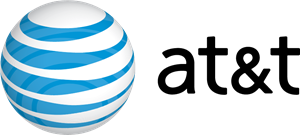 VA Delivery Team
AT&T Public Sector Solutions
Delivering projects via Networx Contract
Providing Oversight and Support to the VA

Telecommunications Technical Services
Veteran Owned Small Business – Certified by the Department of Veterans Affairs
Nationwide reach for VA support	

https://www.corp.att.com/public-safety/att-firstnet/https://www.corp.att.com/public-safety/att-firstnet/
www.firstnet.com 
www.firstnet.gov 

AT&T + TTS DAS Solutions allow for a customizable, phased approach to fit VA budget requirements
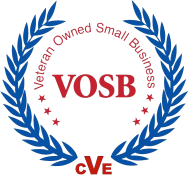 [Speaker Notes: AT&T Government Solutions
Delivering projects via Networx Contract
Providing Oversight and Support to the VA


Telecommunications Technical Services
Veteran Owned Small Business – Certified by the Department of Veterans Affairs
Nationwide reach for VA support]
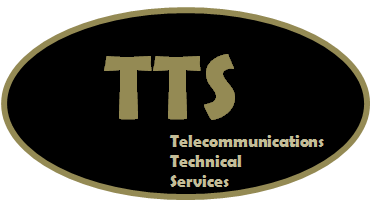 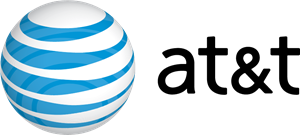 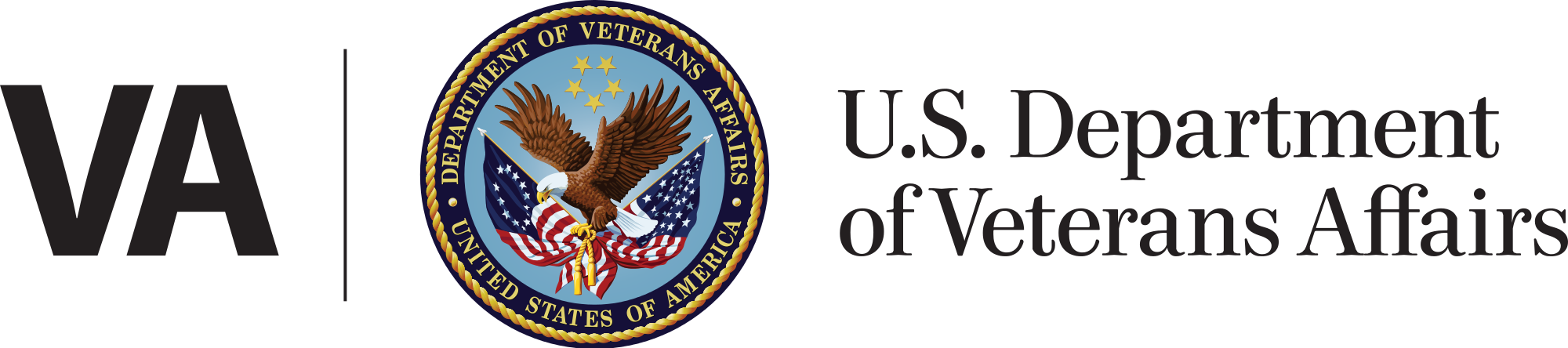